космос
Руководитель: Сидоренко И.А 
Синицына Даша и Ко
г. Камень-на Оби
Космос – то же самое, что и Вселенная. Это пространство, которое мы видим вокруг нашей Земли, со всеми находящимися в нем небесными телами, разными частицами и излучением. Стройная система планет, которая вращается вокруг Солнца, хвостатые кометы, метеориты — все это космос
Даша подумала и захотела создать свой космос
она решила позвать друзей
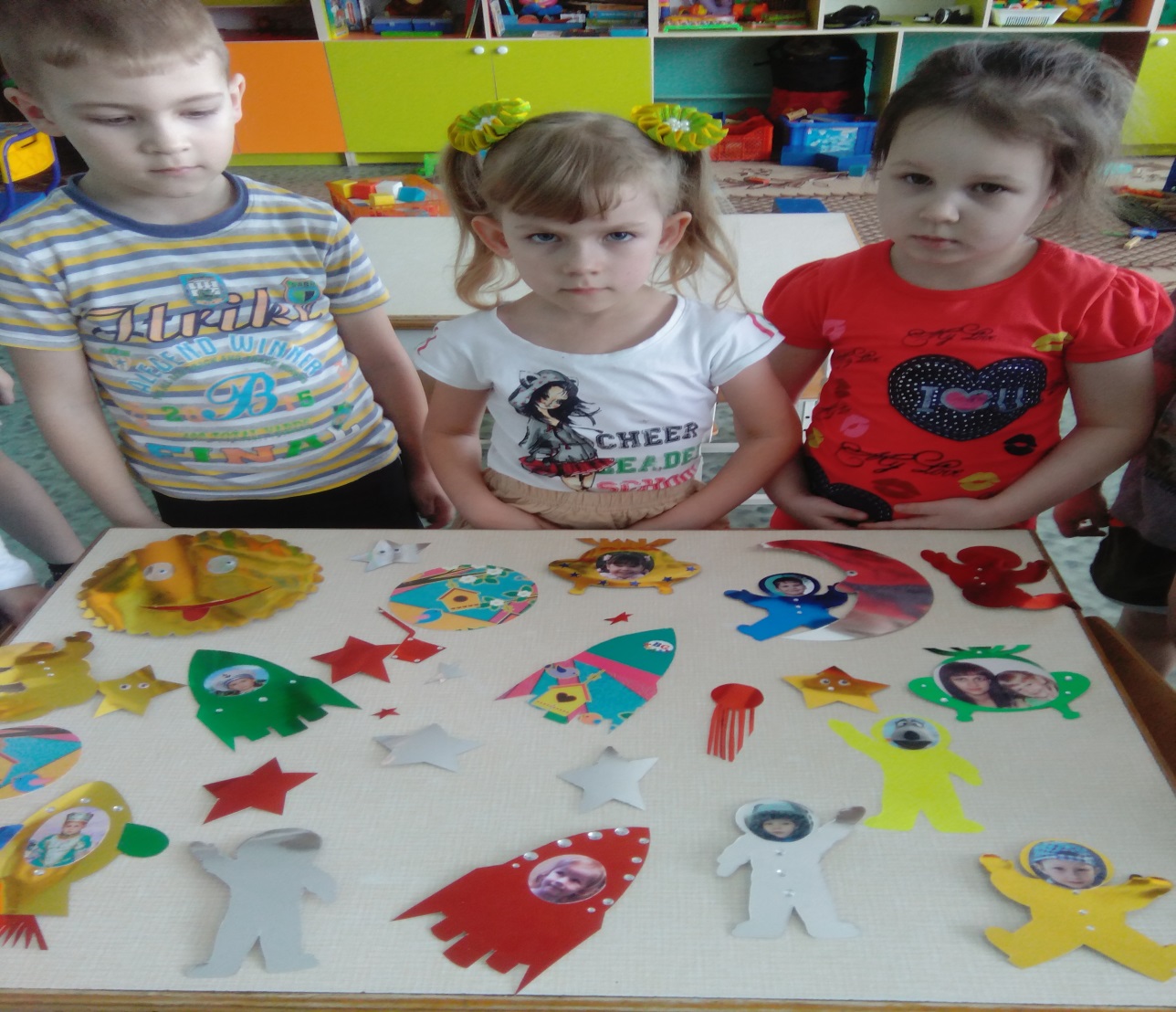 И вот работа закипела
А что из этого вышло судите сами
Вот он, наш космос